ГФП-helper
Выполнили:
Тулятова Эвелина Руслановна 
Ученик школы интеллектуального развития «Мистер Брейни» 
Маликов Альберт Ирикович 
Ученик школы интеллектуального развития «Мистер Брейни» 
 
 
Руководитель: 
Будрёнкина Анастасия Владимировна 
Преподаватель робототехники школы интеллектуального развития «Мистер Брейни»
 
 
 
г. Тюмень,
 2024
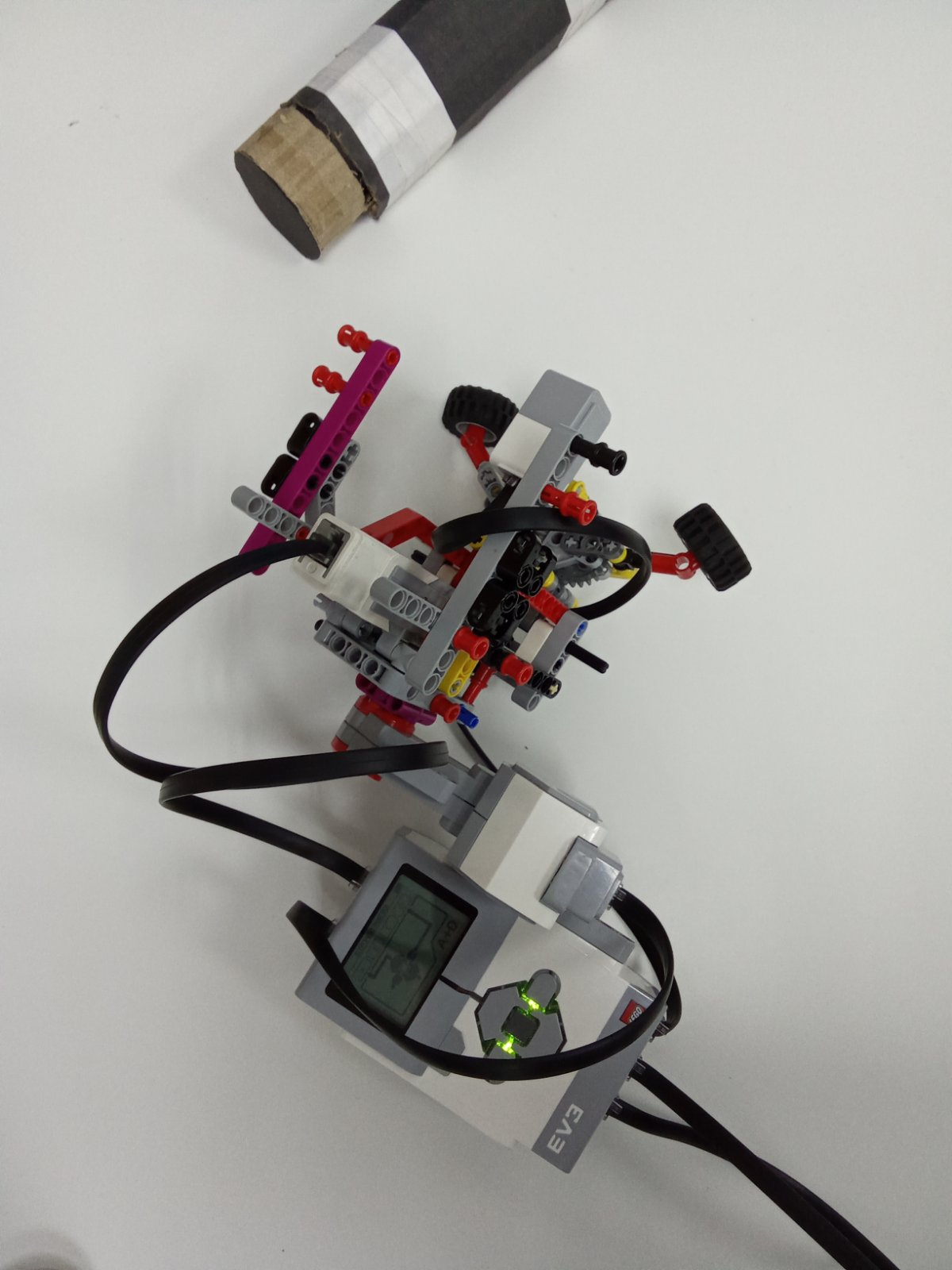 Наша модель создана на базе конструктора MINDSTORMS EV3.
 В ней использован 1 блок EV3, 1 большой мотор,
 1 средний мотор и датчик цвета.
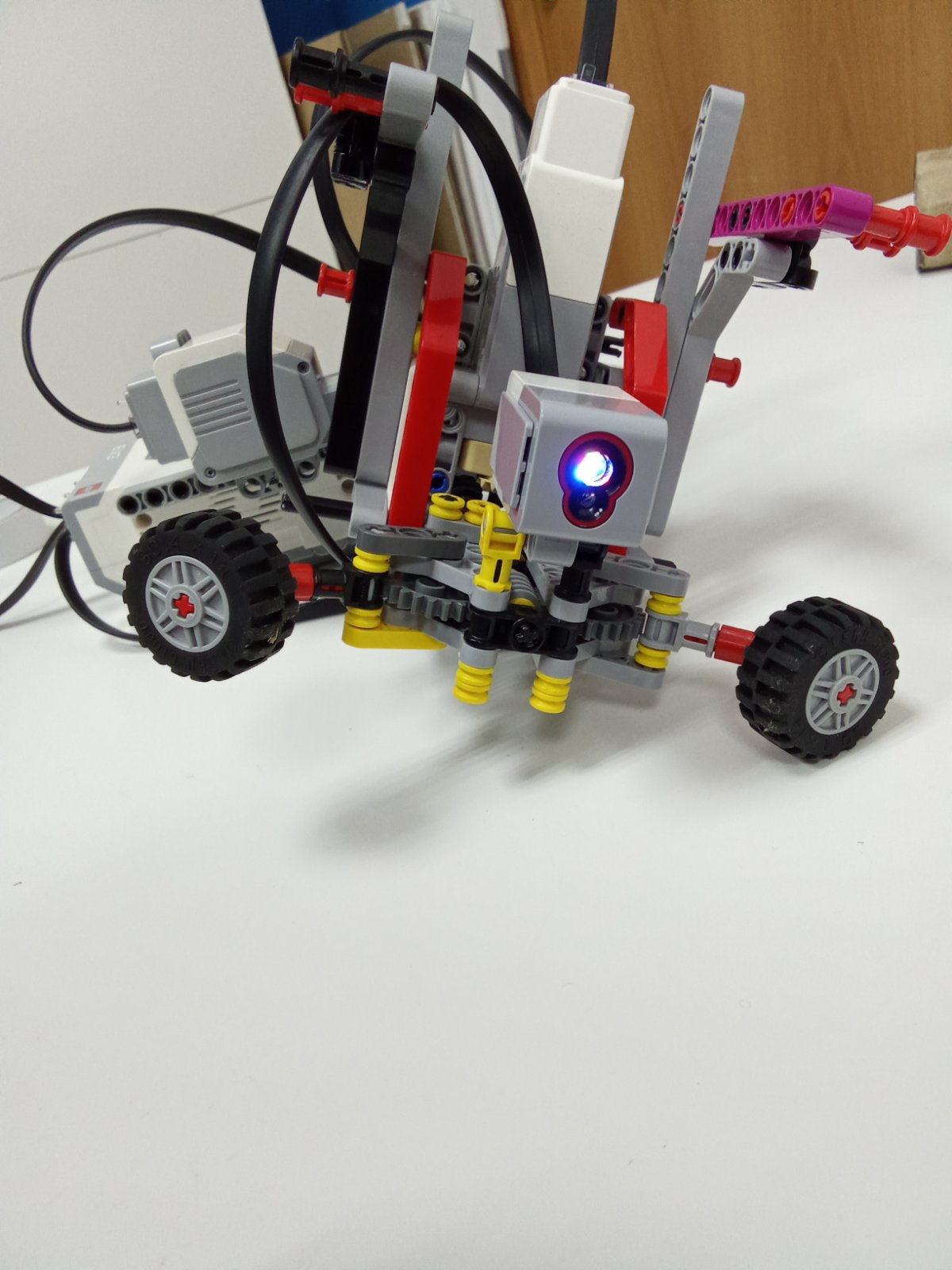 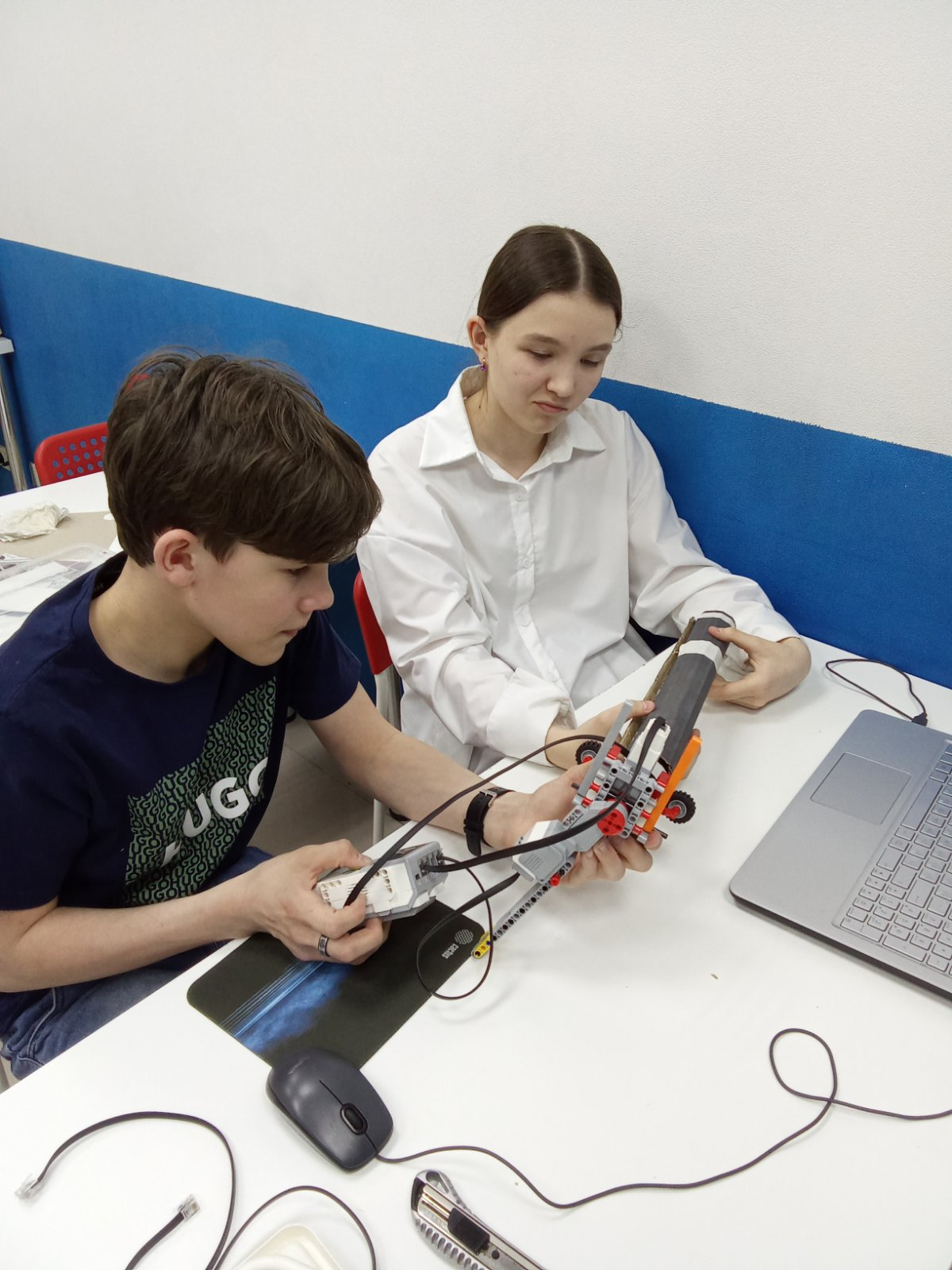 По сигналу датчика цвета мы можем узнать что за геофизический прибор перед нами. На экране модуля высвечивается наименование прибора.
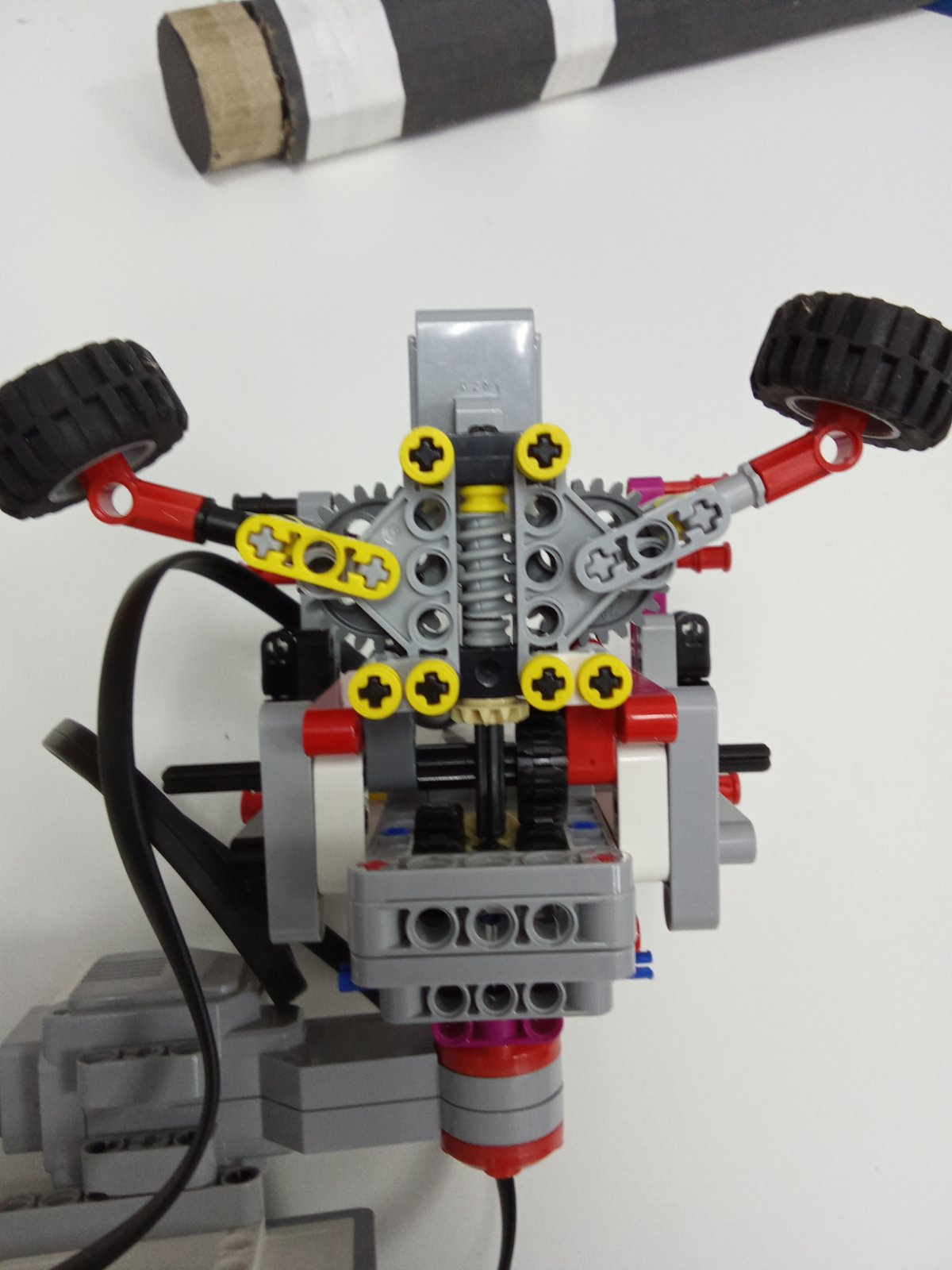 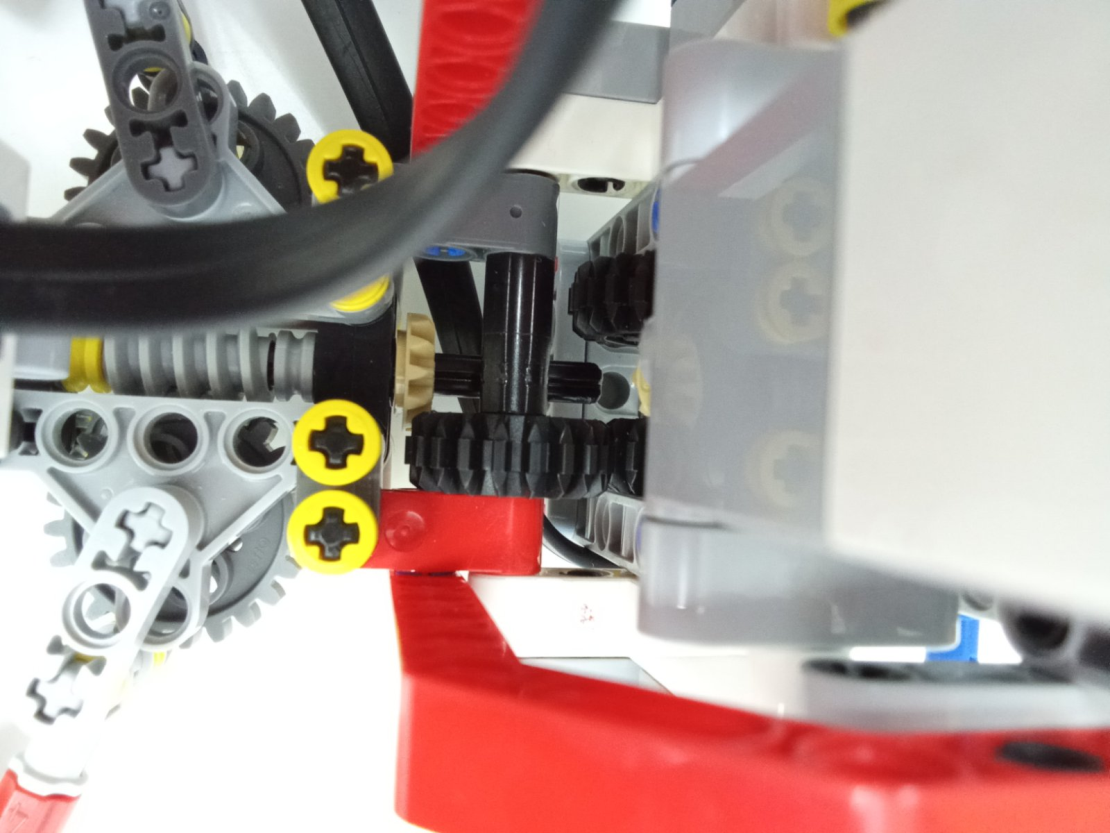 Средний мотор при помощи системы рычагов и червячной передачи управляет захватом для гаек.
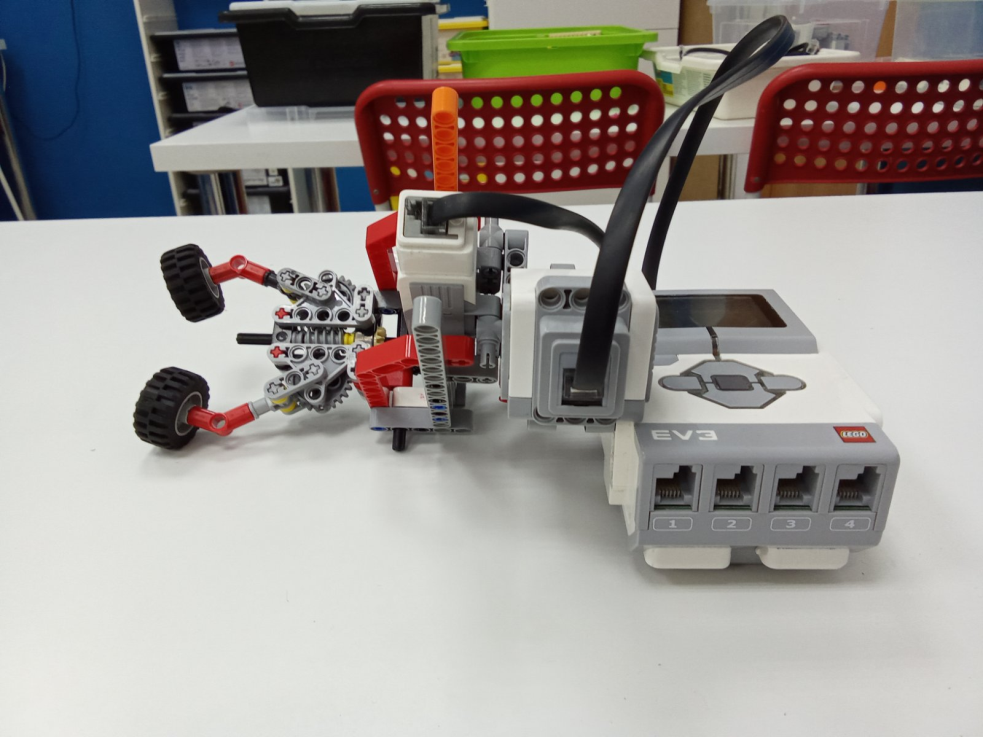 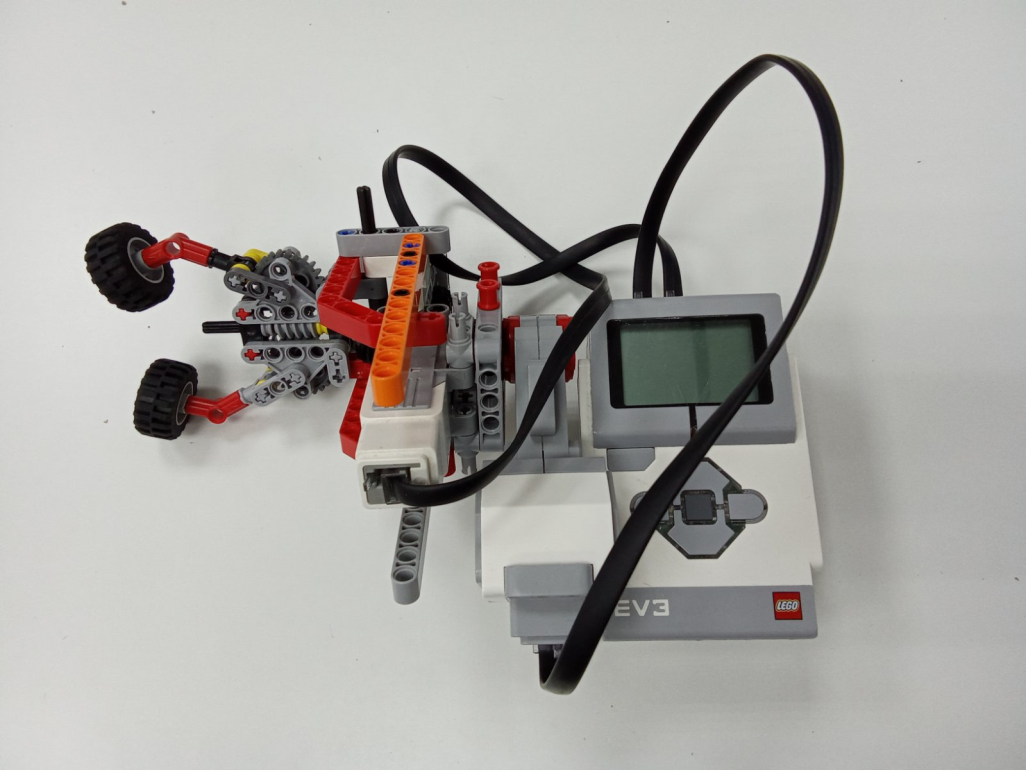 Большой мотор отвечает за сам процесс откручивания. Когда захват зацепляет гайку, человек, работающий с нашим прибором, нажимает кнопку запуска и мотор постепенно откручивает нужный нам элемент.